L’appareil reproducteur de la femme
U.E 2.2 S.1 Cycles de la vie et grandes fonction
Promotion 2023/2026
SCHAEFFER Aurélie
Anatomie

Organes génitaux externes
Organes génitaux internes

Physiologie 
Ovogénèse
Puberté
Reproduction/conception
Anatomie
Organes génitaux externes

Organes génitaux internes
Organes génitaux externes
Appelés collectivement la vulve
Se modifient lors de la puberté
Comprennent les grandes et les petites lèvres, le clitoris, l’orifice vaginal, l’hymen et l’urètre
Organes génitaux externes de la femme
Les grandes lèvres 
2 grands replis composés de peau et de graisse
Forment les limites de la vulve
Follicules pileux, pilosité apparaissant à partir de la puberté
Les petites lèvres
2 replis cutanés internes aux grandes lèvres 
Le clitoris
Homologue féminin du pénis
Terminaisons nerveuses et tissus érectile
Pas de rôle dans la reproduction
L’hymen
Fine membrane muqueuse
Ferme partiellement l’entrée du vagin
Organes génitaux internes
Dans la cavité pelvienne
Comprennent le vagin, l’utérus, les trompes utérines et les ovaires
Les seins sont des glandes accessoires du système de reproduction féminin
coupe frontale de l’appareil génital féminin
coupe sagittale de l’appareil génital féminin
Le vagin


Conduit fibromusculaire
Relie les organes externes et les organes internes
Débouche sur le col de l’utérus
Mesure entre 8 et 10 cm
Orienté vers le haut et l’arrière
Se situe entre la vessie et le rectum
L’utérus

Organe musculaire creux en forme de poire, fixé par plusieurs ligaments
4 parties 	 - Col 
 - Isthme 	
 - Corps de l’utérus 
 - Le fond utérin
Mesure environ 7,5 cm de long et 5 cm de large
Incliné en avant chez la plupart des femmes (antéversion)
Se situe entre la vessie et le rectum
L’utérus se compose de 3 tuniques
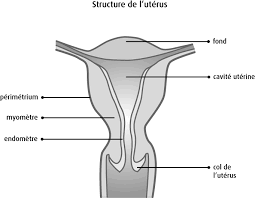 Séreuse (périmètre): enveloppe du péritoine 
Myomètre : fibres musculaires lisses
Endomètre : 
muqueuse utérine fortement vascularisée
Renouvellement cyclique 
Implantation d’un ovocyte
Les trompes utérines (= trompes de Fallope)
Conduit creux d’env. 10 cm allant du corps de l’utérus aux ovaires
Conduisent l’ovule de l’ovaire à l’utérus
Se composent de 4 segments  Pavillon de la trompe (contre les ovaires)
                                                             Ampoule tubulaire : lieu de la fécondation
                                                             Isthme de la trompe (portion rétrécie à paroi épaisse)
                                                             Segment interstitiel (ou utérin)
Les ovaires

Gonades féminines
Forme ovoïde (1x2,5 cm)
Composés de 2 parties
Épithélium ovarien
Parenchyme ovarien
Produisent les  hormones sexuelles œstrogène et progestérone (fonction endocrine)
Produisent les ovocytes (fonction exocrine)
Les glandes mammaires

2 glandes exocrines
Sécrétion du lait
15 à 20 lobules glandulaires
Canal galactophore
Physiologie 

Ovogénèse
Puberté
Reproduction/conception
Ovogénèse - Généralité
Formation des ovocytes dans l’ovaire 
ovaire qui assure une double fonction: fonction gamétogénèse + fonction endocrinienne (hormones indispensables à la fonction de la procréation)
 
Ovocyte est une cellule haploïde à n=23 chromosomes 
Rappel « méiose » fabrication des cellules reproductrices haploïdes (gamètes) se déroulant dans les gonades.

Plusieurs étapes 
débute au cours de la vie In Utéro
s’arrête jusqu’à la puberté 
reprend de manière cyclique jusqu’à la ménopause
Ovogénèse - Processus
Ovogénèse - Processus
cellules souches qui apparaissent dès le 1er mois de l’embryogénèse 

migration et multiplication dans le territoire présomptif de la gonade 

différenciation en ovogonies 

A la naissance chaque ovaire contient entre 266000 et 472000 follicules 
= réserve folliculaire
Ovogénèse - Processus
A la naissance chaque ovaire contient entre 266000 et 472000 follicules = réserve folliculaire 

Pause jusqu’à la puberté

A 20 ans: 100 000 follicules 

A 40 ans 10 000 follicules 

Épuisement du stock à la ménopause
Puberté
Période de la vie de la femme au cours de laquelle les organes de reproduction deviennent matures

Nombreux processus avec des modifications corporelles (modification de la vulve, apparition de la pilosité, développement mammaire)

Reprise de l’ovogénèse avec la folliculogénèse

Se termine par l’apparition des 1eres règles (= ménarches)
Reprise de l’ovogénèse
Ovogénèse = folliculogénèse
Folliculogénèse : développement des follicules dans le cortex de l’ovaire. 
Follicule = petit sac pluricellulaire renfermant l’ovocyte 
Follicule primordial = 1 ovocyte I entouré de cellules folliculaires aplaties 
Follicule primordial → Follicule primaire à chaque cycle menstruel (cellules folliculaires cubiques) 
Follicule primaire → Follicule secondaire (plusieurs couches autour de l’ovocyte) 
Follicule tertiaire 
FOLLICULE DE DE GRAAF 
Corps jaune
La folliculogénèse
Chaque mois plusieurs follicules démarrent leur croissance

En début de croissance gonadotrophine dépendante, il ne reste plus qu’une dizaine de follicules sains

Production d’un seul ovocyte mature par cycle qui est libéré lors de l’ovulation (rupture du follicule)

Répétition du cycle tous les 28 jours
La folliculogénèse
Ovocyte II dit ovule est prêt pour la fécondation

Son noyau n’a conservé qu’un seul lot de chromosome

L’achèvement de la méiose est soumis à la pénétration de l’ovocyte par le spermatozoïde qui active alors l’ovocyte II
La folliculogénèse
Après la décharge ovulatoire (ovulation), le follicule passe d’un statut oestrogénéique à un statut progestatif.
Il devient le corps jaune
En cas d’absence de fécondation: dégénérescence du corps jaune et repise du cycle
Si fécondation : maintien du corps jaune grâce à la sécrétion de béta HCG, sécrétion de Progestérone (endomètre)
Cycle ovarien : schéma récapitulatif
Le cycle ovarien: régulation hormonale
axe  hypothalamo-hypophysaire

activité cyclique qui démarre à la puberté, cycle de 28 jours en moyenne
    = cycle ovarien
    = cycle menstruel

L’endomètre calque son cycle sur l’activité ovarienne
Régulation hormonale: axe hypothalamo-hypophysaire
Régulation hormonale: axe hypothalamo-hypophysaire
L’hypothalamus contrôle la sécrétion hypophysaire des gonadotrophines par l’action de la LHRH (ou GnRH)

La fonction ovarienne est soumise aux stimulations hormonales de l’hypophyse
Les gonadotrophines FSH et LH
L’augmentation de ces hormones induit la croissance folliculaire et l’augmentation du taux d’œstrogène
Régulation hormonale: axe hypothalamo-hypophysaire
L’hyper-oestrogénie freine la sécrétion de FSH en fin de phase folliculaire
Rétrocontrôle négatif
Le pic pré-ovulatoire entraîne une augmentation importante du taux de LH qui provoque l’ovulation
Rétrocontrôle positif
La sécrétion de LH et FSH est freinée par les taux circulant des hormones ovariennes
La chute de ces hormones au moment des règles permet l’augmentation des hormones hypophysaires
Régulation hormonale:rôle de l’ovaire
Cycle ovarien constitué de 2 phases:

pré ovulatoire = phase folliculaire 

post ovulatoire = phase lutéale
Régulation hormonale:rôle de l’ovaire
pré ovulatoire = phase folliculaire 

dure environ 14 jours à compter du premier jour des dernières règles.
Durant cette phase, maturation des follicules ovariens sous l'influence de l'hormone hypophysaire (FSH). 
S’achève avec l’ovulation
Régulation hormonale:rôle de l’ovaire
post ovulatoire = phase lutéale

constitue la dernière partie du cycle ovarien. Cette période entre l'ovulation et les règles suivantes dure environ 14 jours. 
le follicule ovarien se transforme en une glande : le corps jaune. 
Sécréte des œstrogènes et de la progestérone
Régulation hormonale: rôle de l’ovaire
L’ovaire est une glande endocrine:
Oestrogènes
Progestérone
androgènes
Régulation hormonale: rôle de l’ovaire
Les oestrogènes

Sécrétés par la thèque du follicule puis en partie par le corps jaune
La sécrétion augmente lors de la maturation du follicule
Pic quelques heures avant l’ovulation
2eme pic plus modéré lors de la phase lutéale
Régulation hormonale: rôle de l’ovaire
La progestérone

Sécrétée uniquement par le corps jaune
Absente de la phase folliculaire
Avec l’action des œstrogène permet la modification de l’endomètre
Effondrement du taux des hormones provoque la menstruation
Schéma récapitulatif